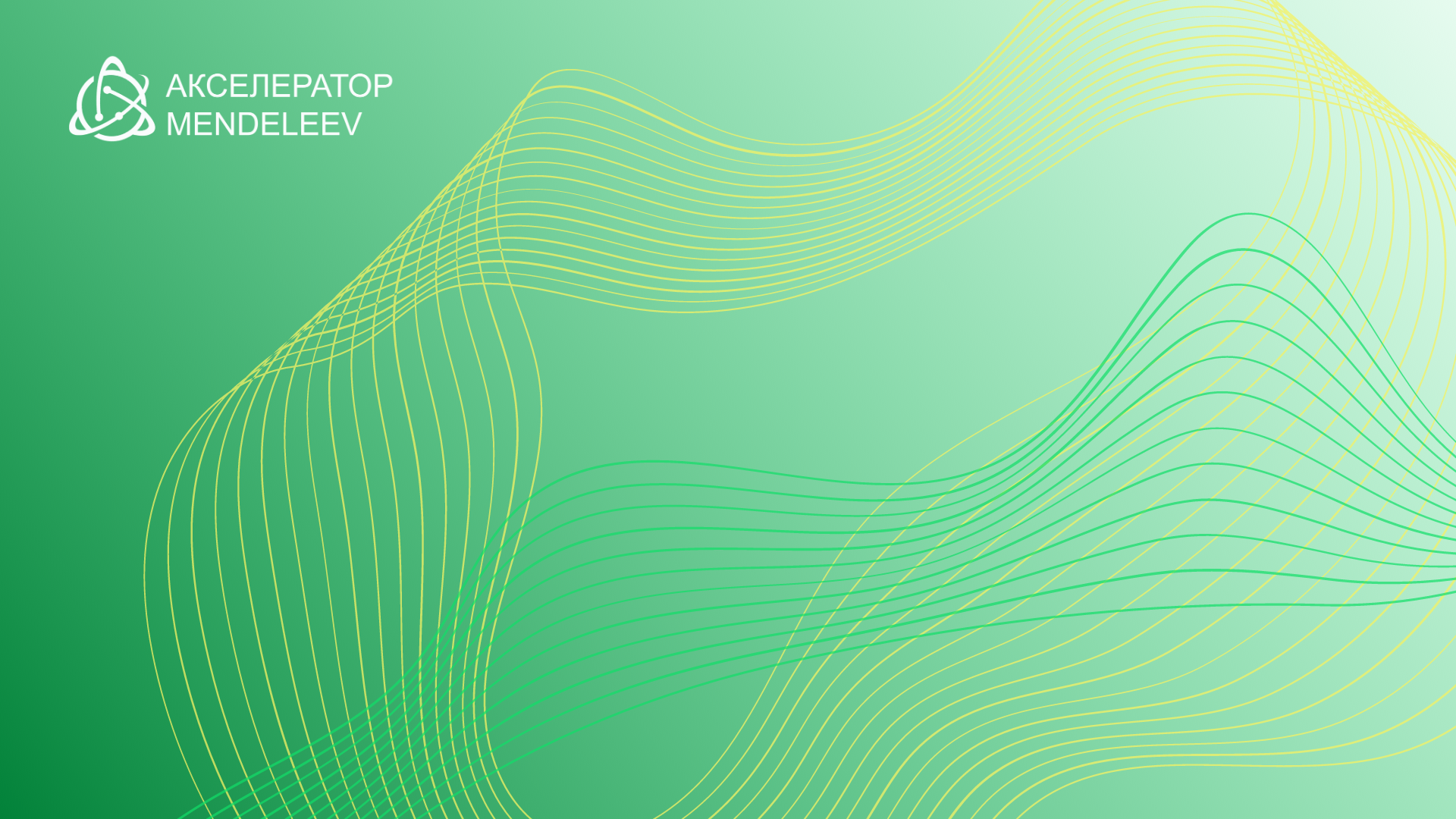 EcoInnovator Mendeleev:
трек конкурса
Наименование проекта
Лидер проекта
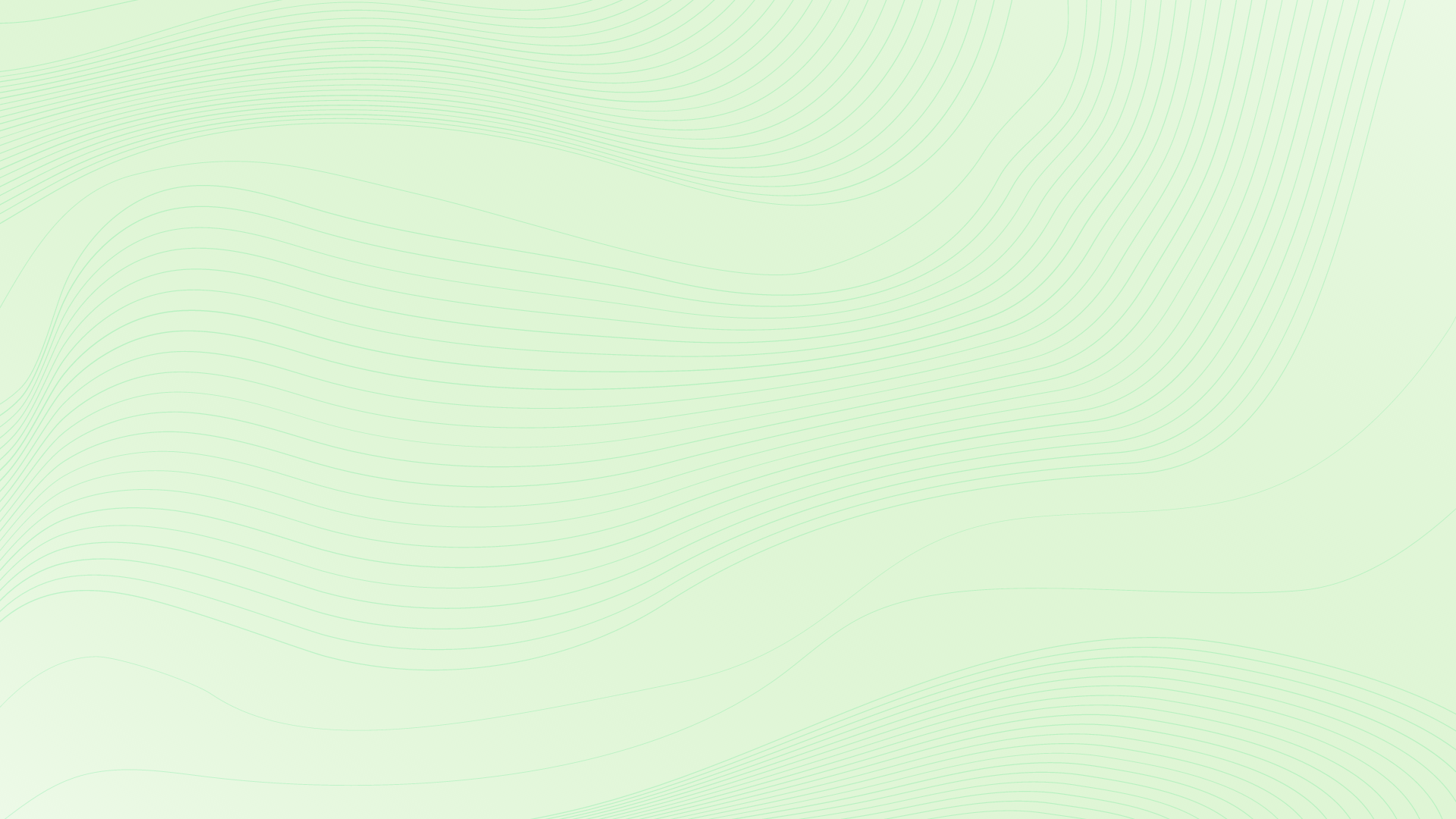 Проблема, которую решает проект
Опишите, проблему Вы собираетесь решить: для каких из промышленных компаний она стоит наиболее остро, имеет ли социальное значение, какие группы потребителей сталкиваются с ней наиболее часто. 
Оцените количественно данную проблему – расходы, штрафы, упущенная выгода
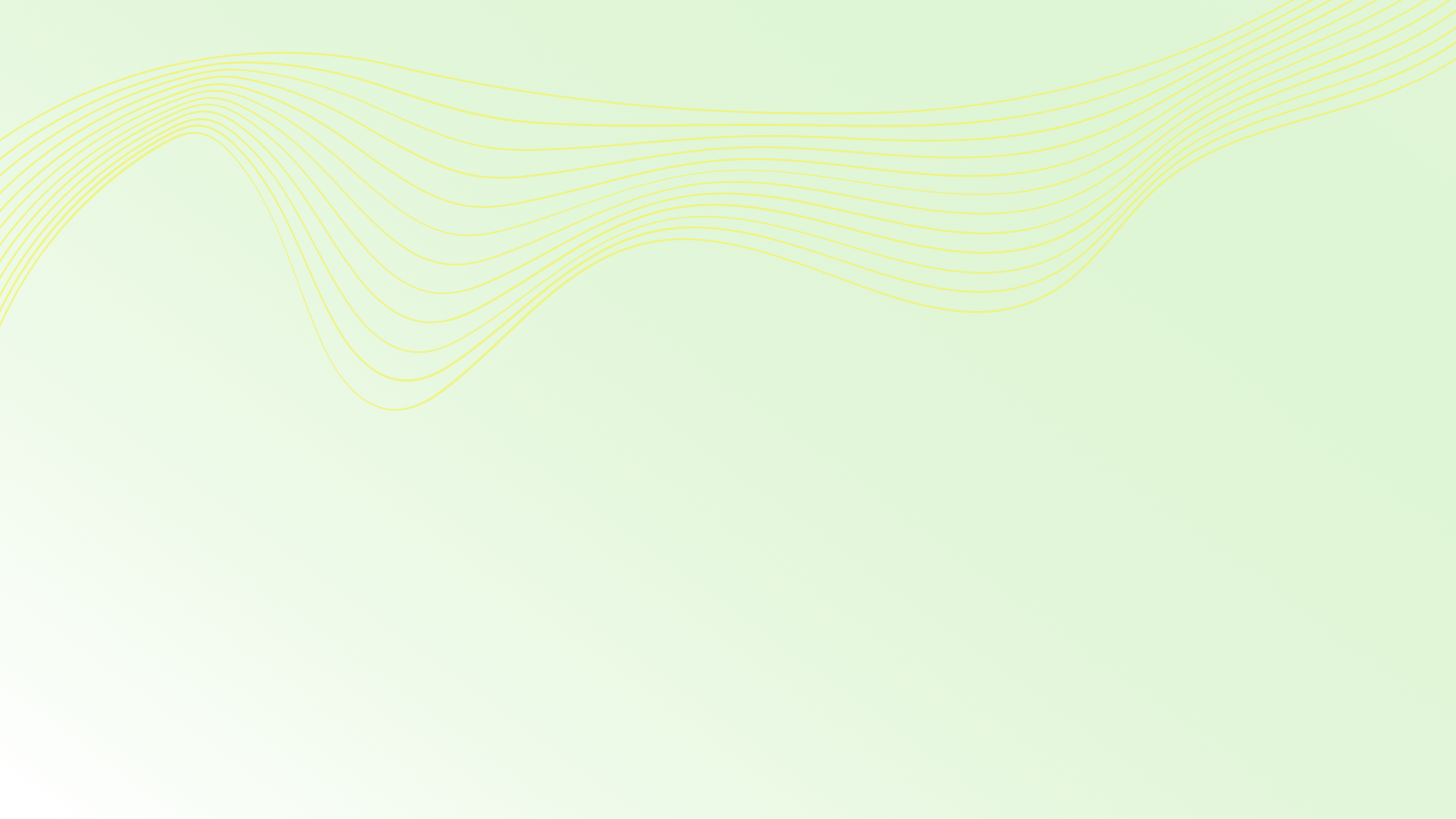 Предлагаемое решение
Опишите ваше решение – продукт или технологию, целевые характеристики/параметры, представьте сведения, как сейчас решается проблема
В чем заключается инновационность проекта?
Укажите публикации, патенты (если есть)
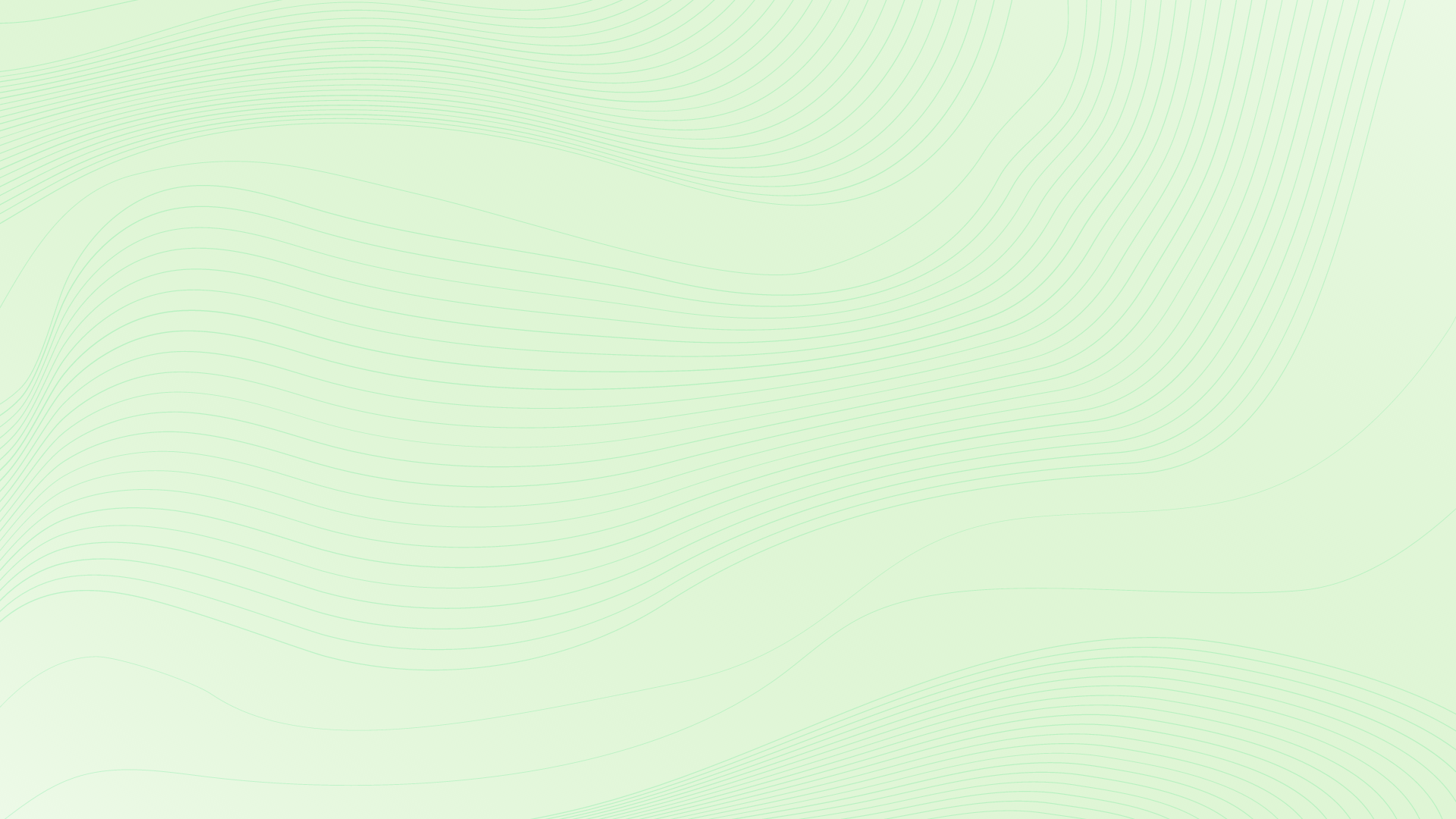 Описание технологии/продукта
Благодаря чему предлагаемый продукт/технология решают проблему, как именно будет реализовано решение?
Представьте фото/иллюстрационные материалы
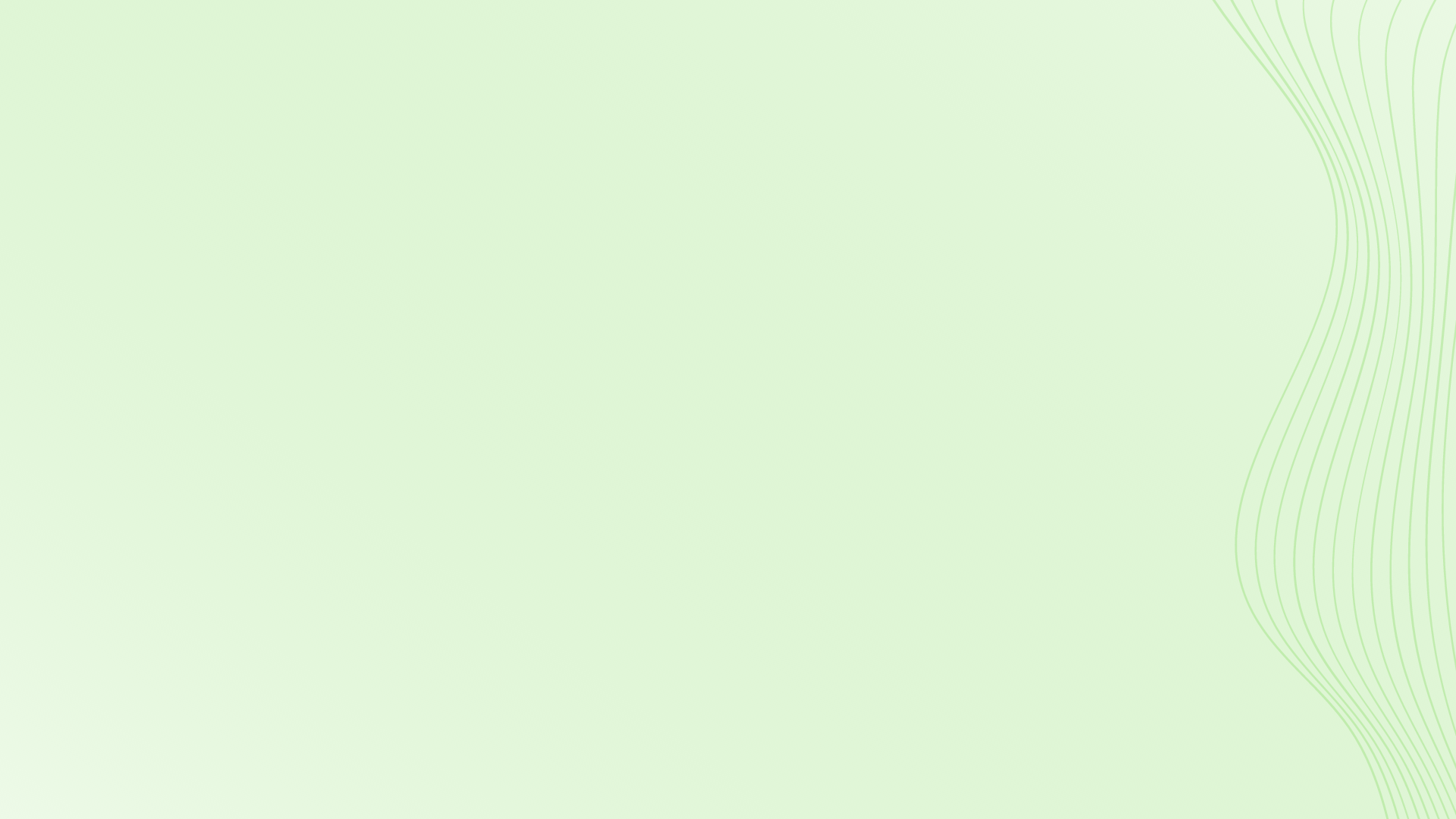 Оценка целевого рынка
Представьте сведения по оценке рынка/востребованности предлагаемого решения, сравните с аналогами/конкурентами по показателям эффективности, функциональности, экономичности
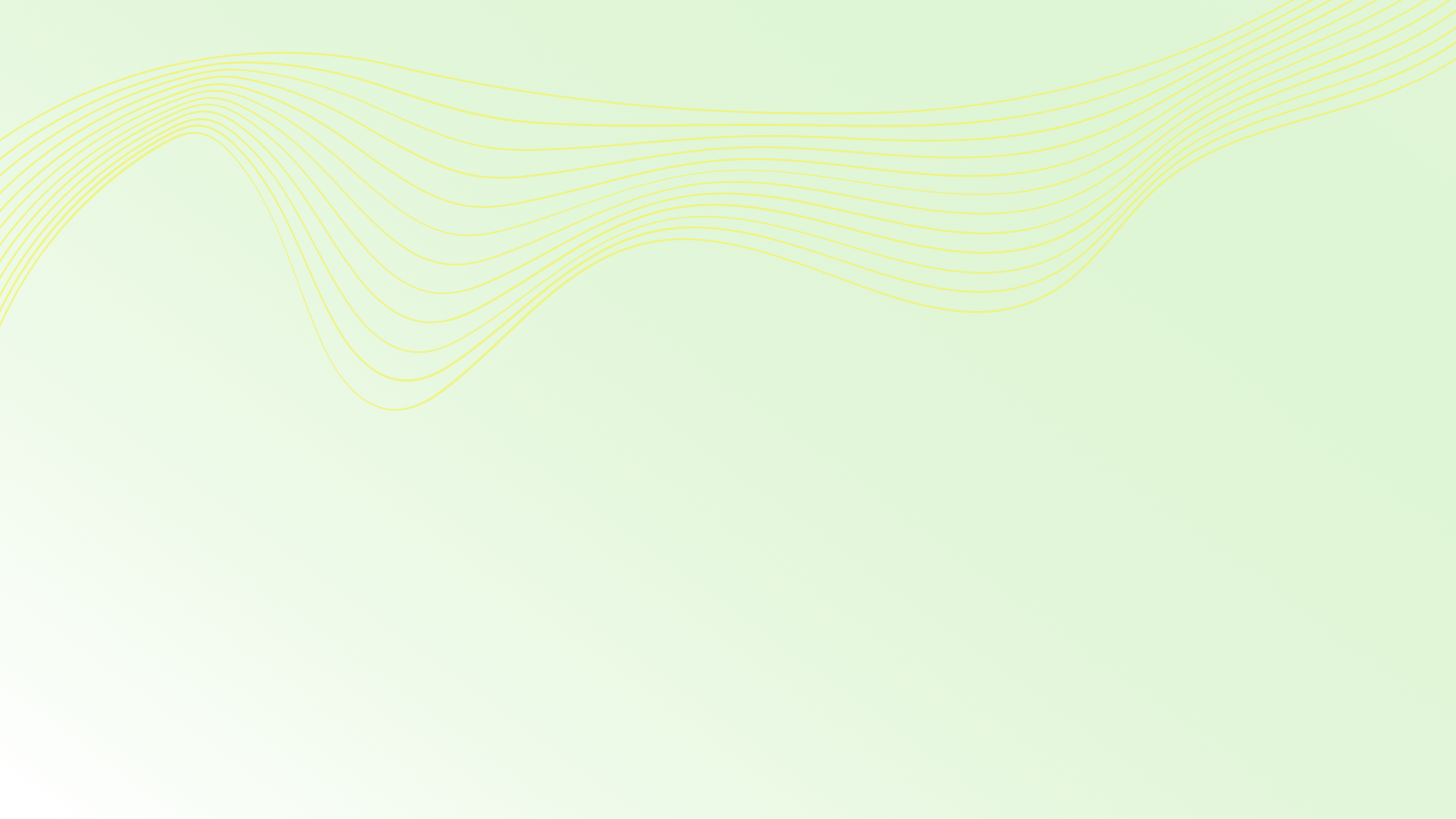 План коммерциализации
Опишите предполагаемую бизнес-модель проекта
Укажите, какие ресурсы требуются для реализации проекта
Представьте план реализации проекта
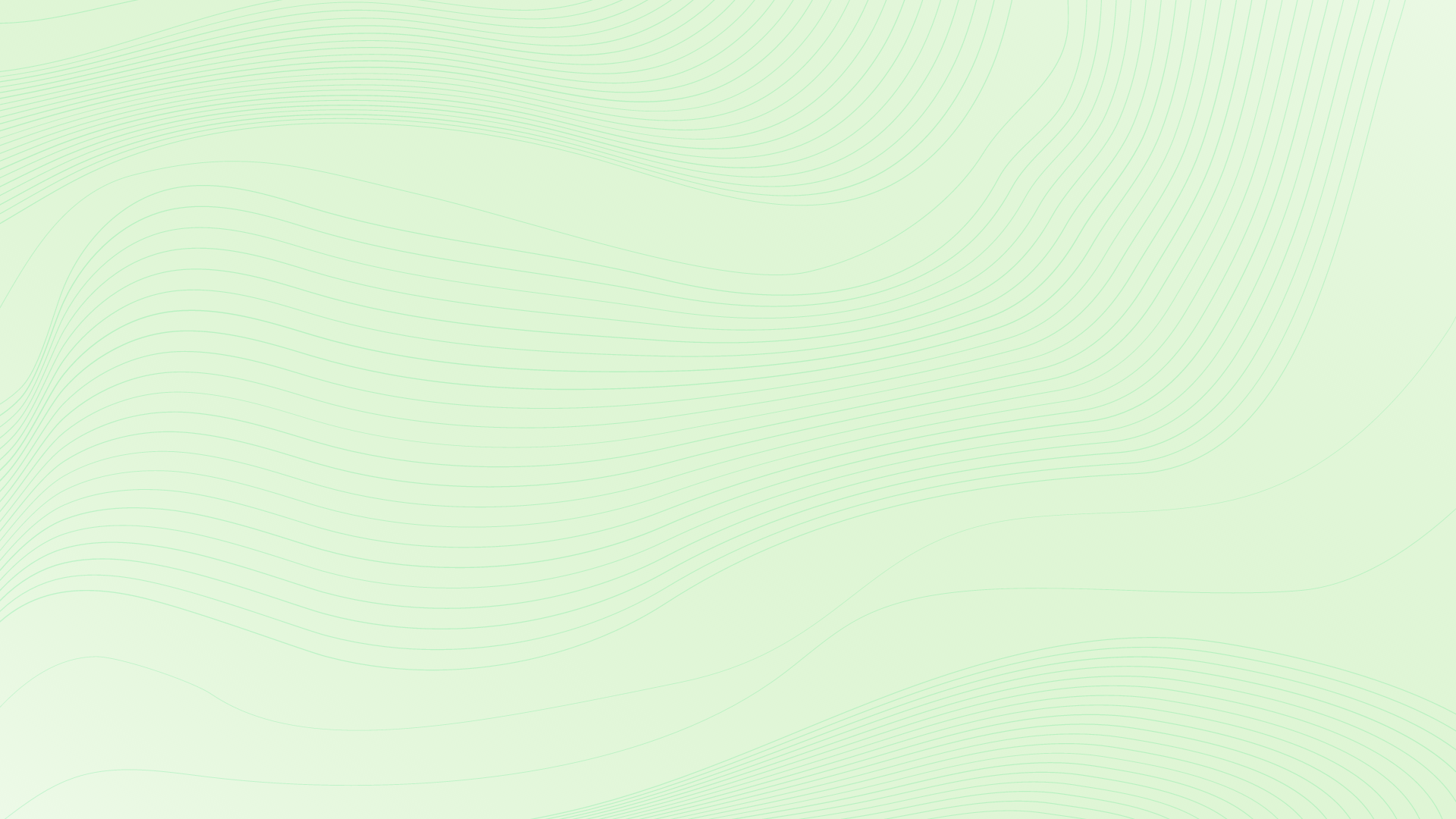 Команда проекта
Представьте команду проекта, распределение компетенций
Укажите привлекаемых экспертов, партнеров (если есть)
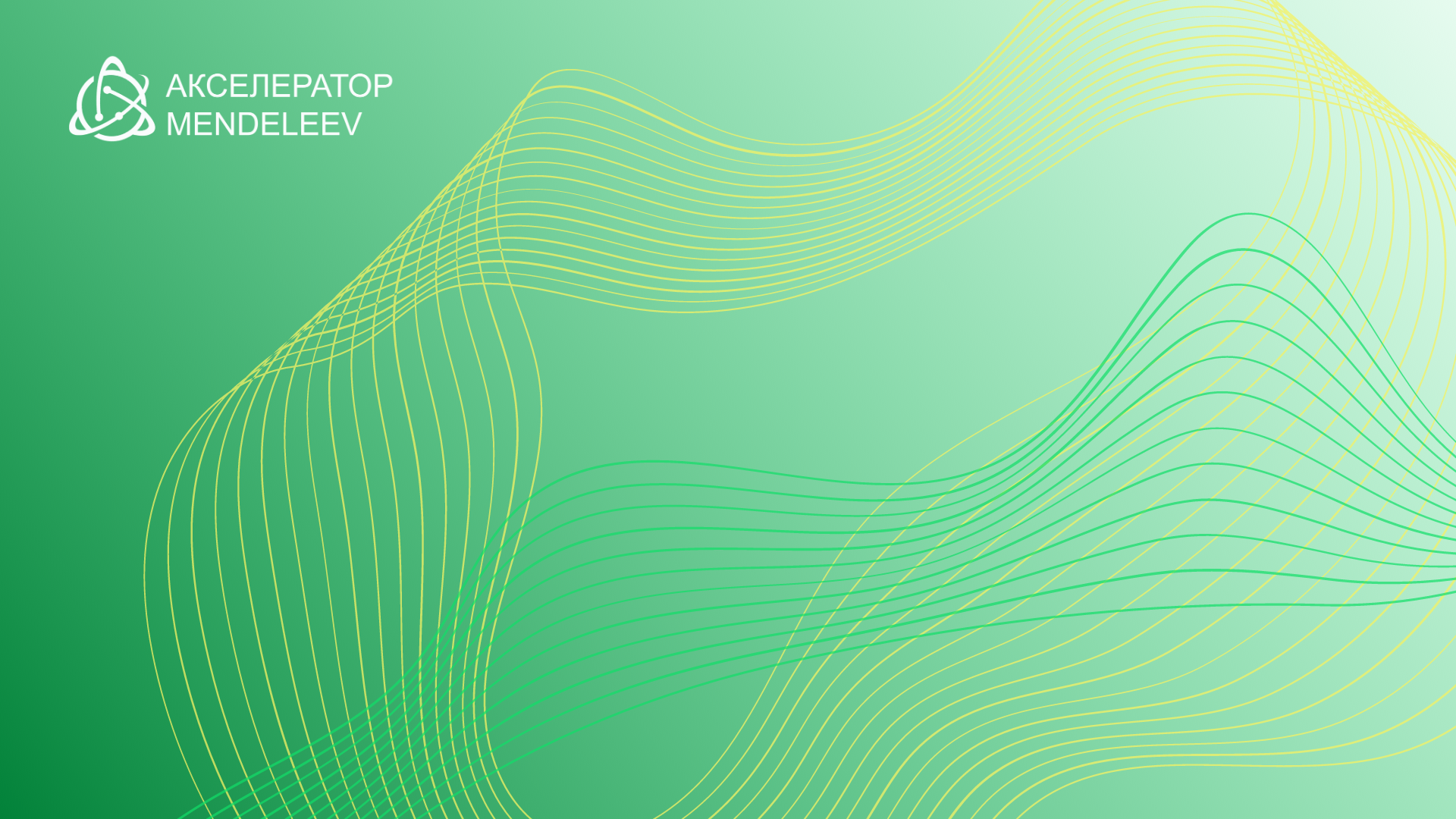 EcoInnovator Mendeleev
Наименование проекта
Лидер проекта, контакты